Roller Coaster
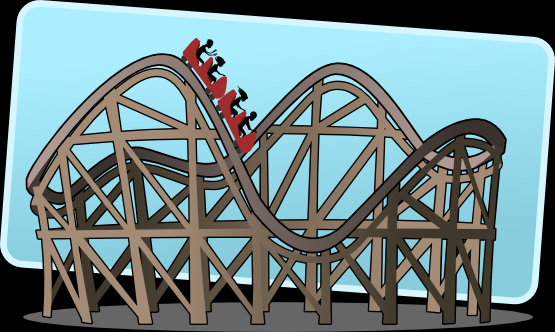 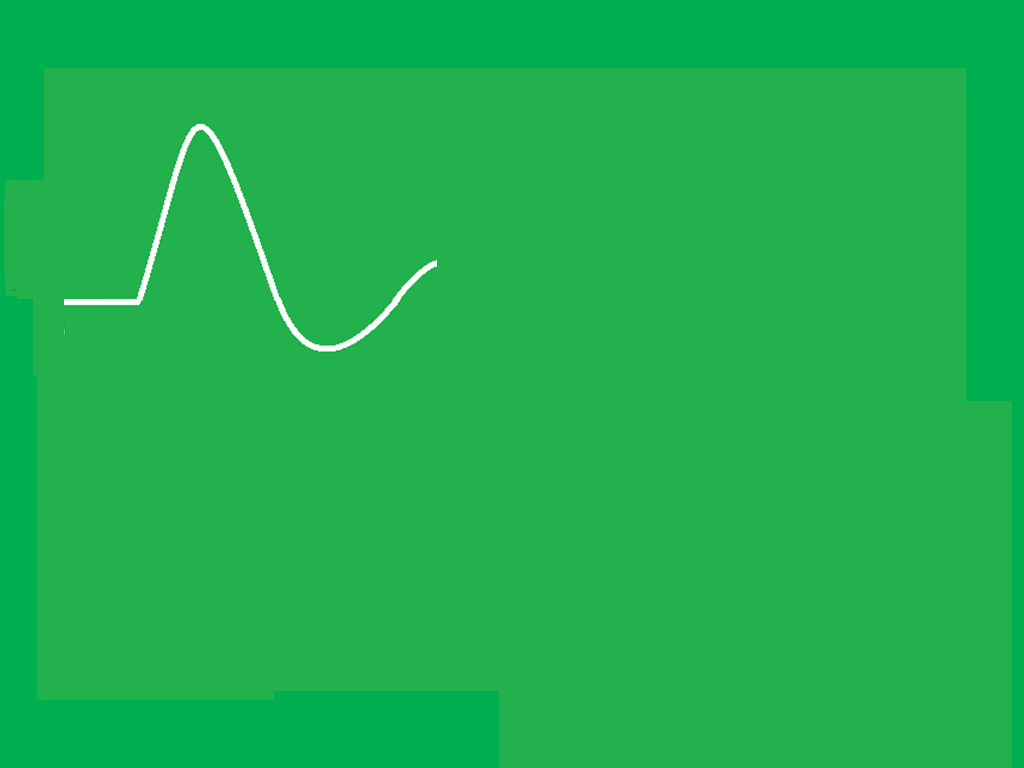 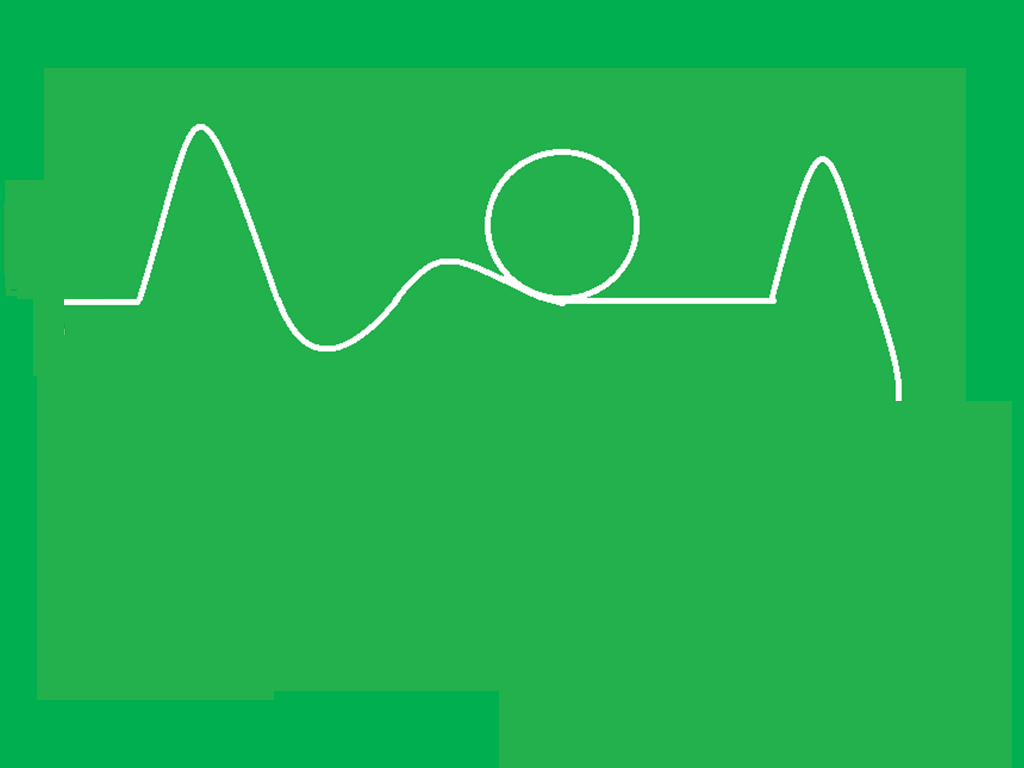 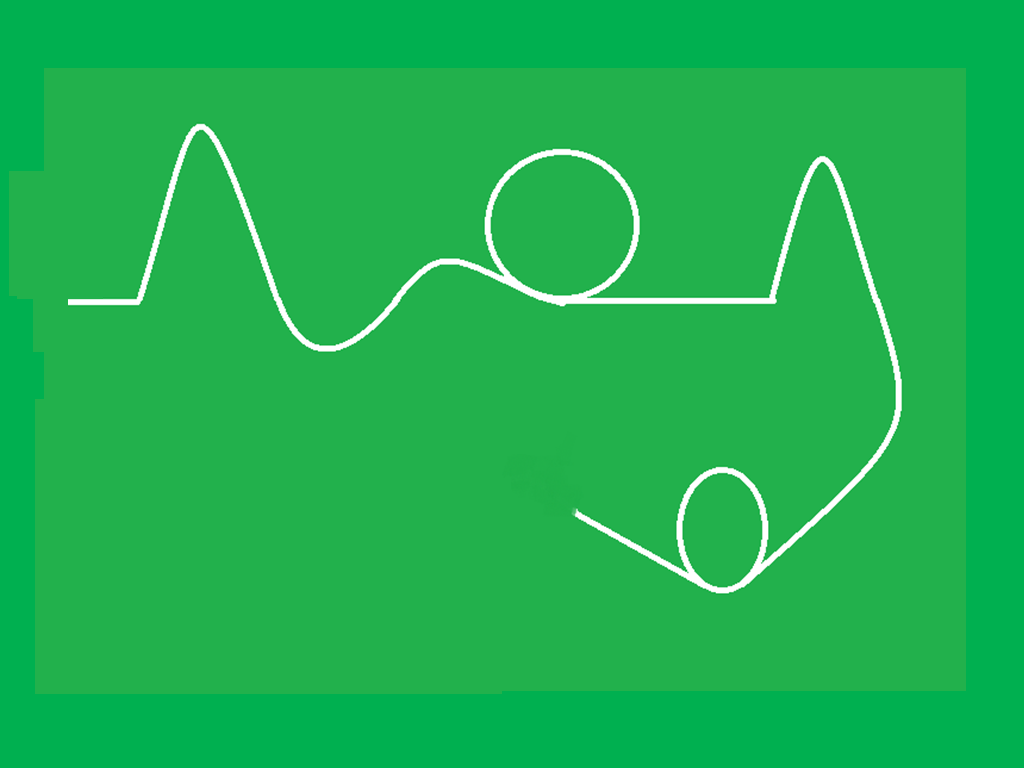 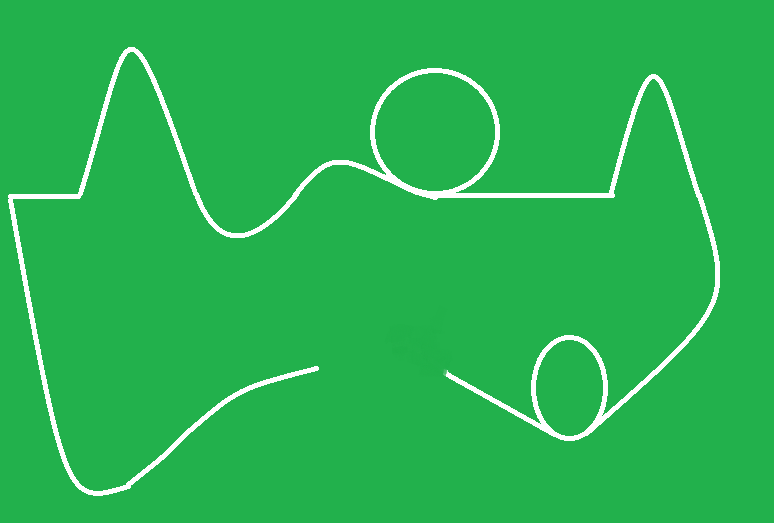 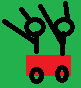 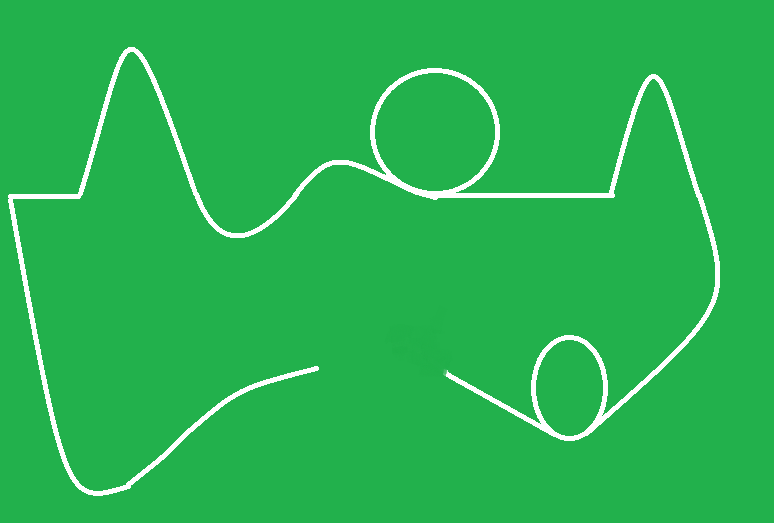 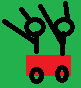 Fast
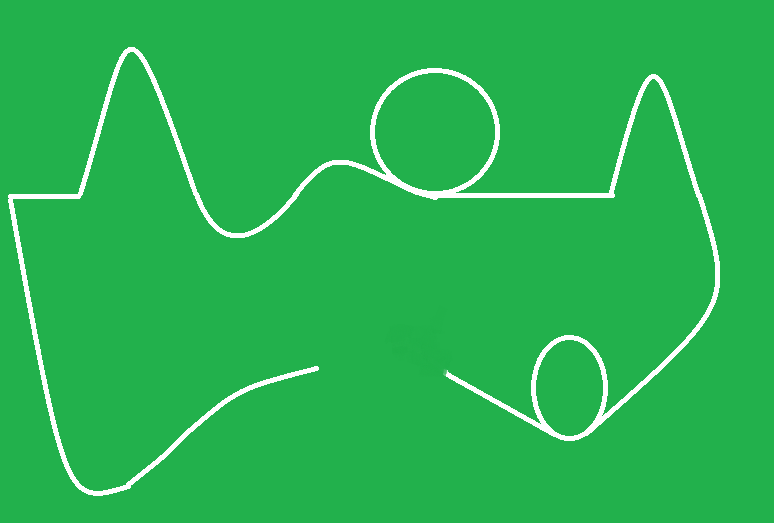 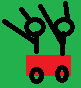 slow
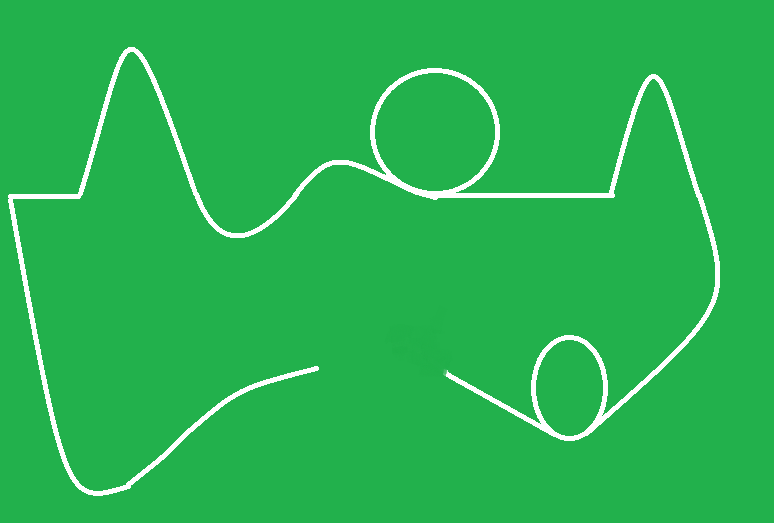 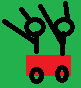 Warp speed
Your turn! Raise your hand to come up to the board and draw your own roller coaster for the class to “ride”.
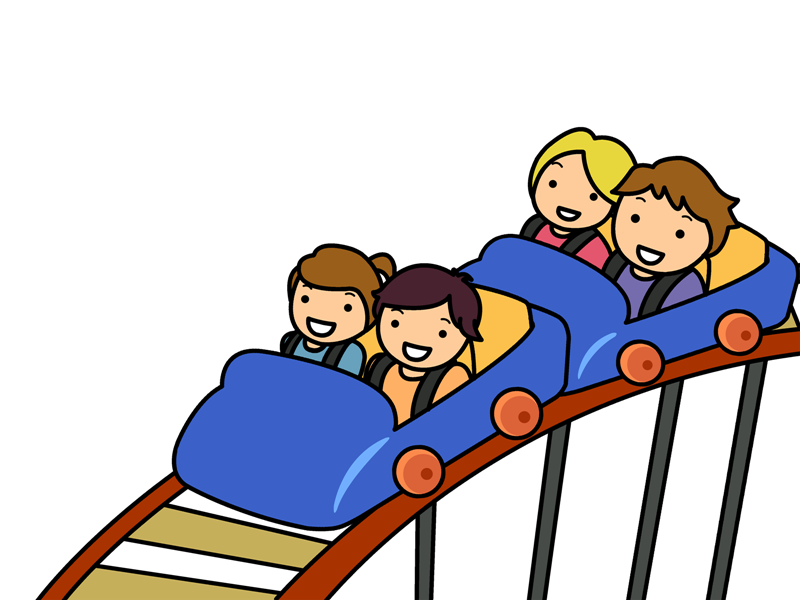